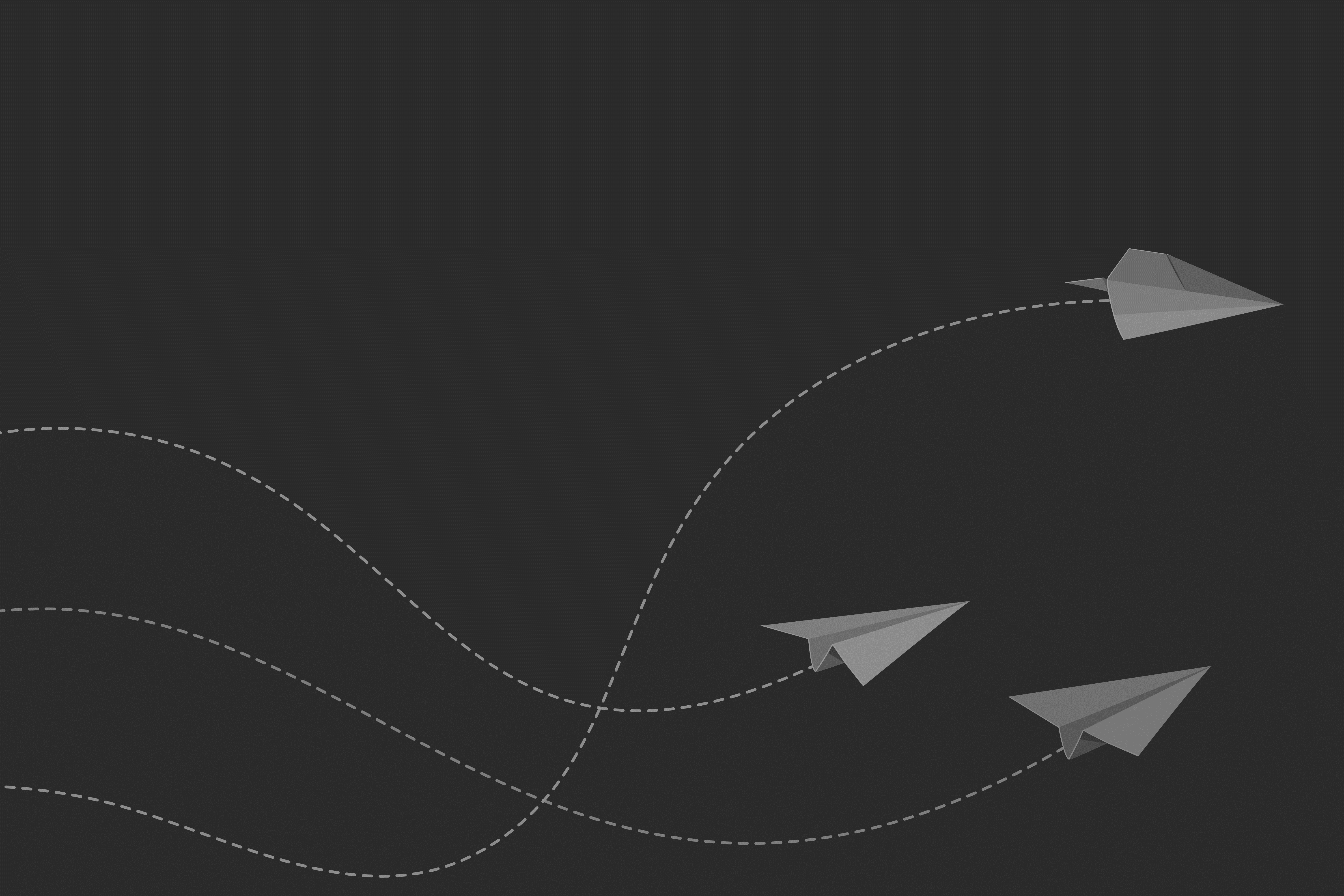 MODELLO DI CASE STUDY SUL PERCORSO DEL CLIENTE PER POWERPOINT
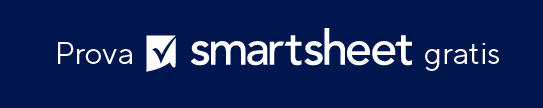 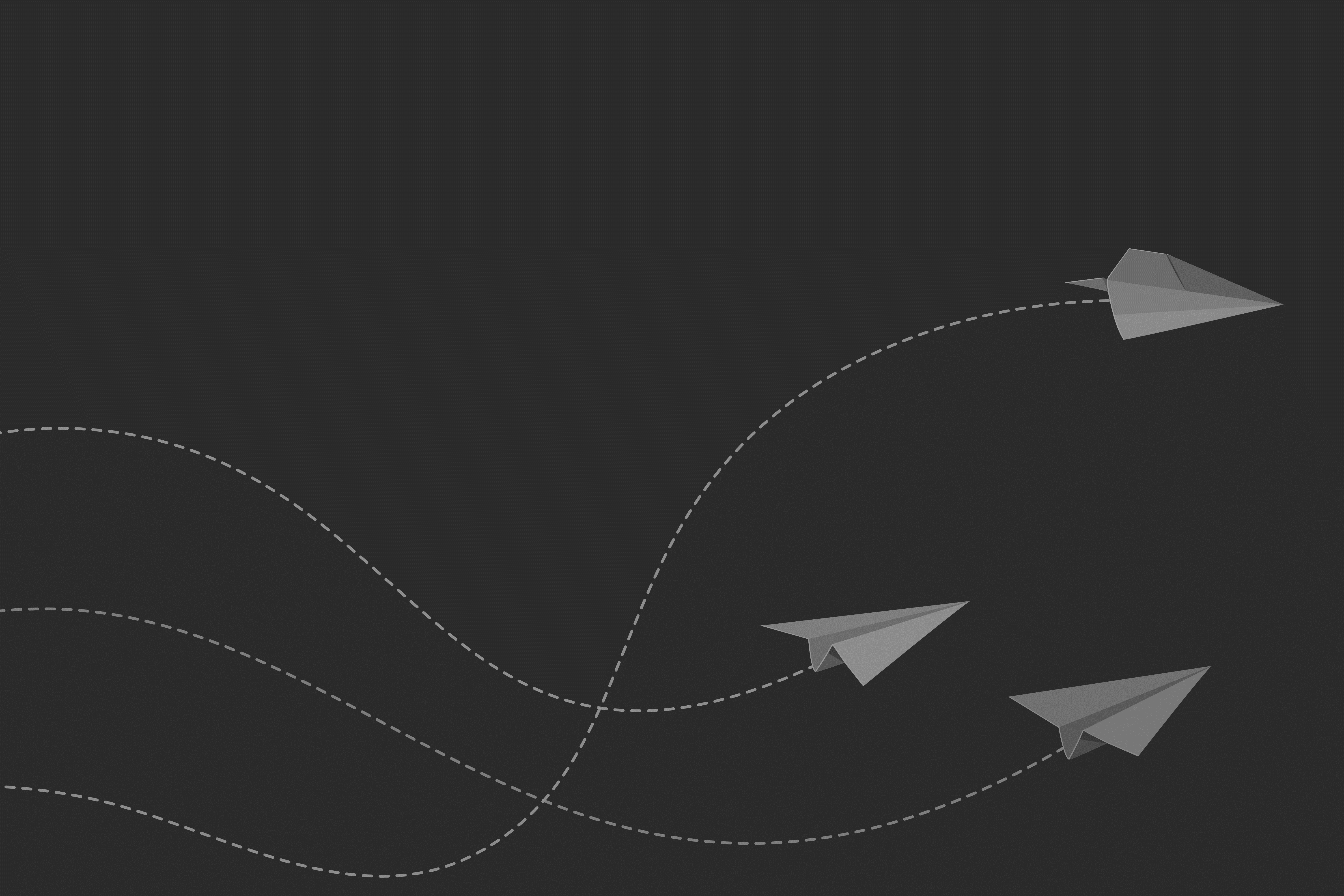 [ NOME DEL CASE STUDY ]
CREATO DA
NOME

Data di creazione: GG/MM/AA
CASE STUDY
Questo modello consente agli utenti di mappare l’intero percorso del cliente: è possibile catturare le azioni, i pensieri e le emozioni in ogni fase; ottenere e presentare preziose informazioni sul comportamento dei clienti; inoltre, mostra la loro esperienza con il tuo prodotto o servizio.
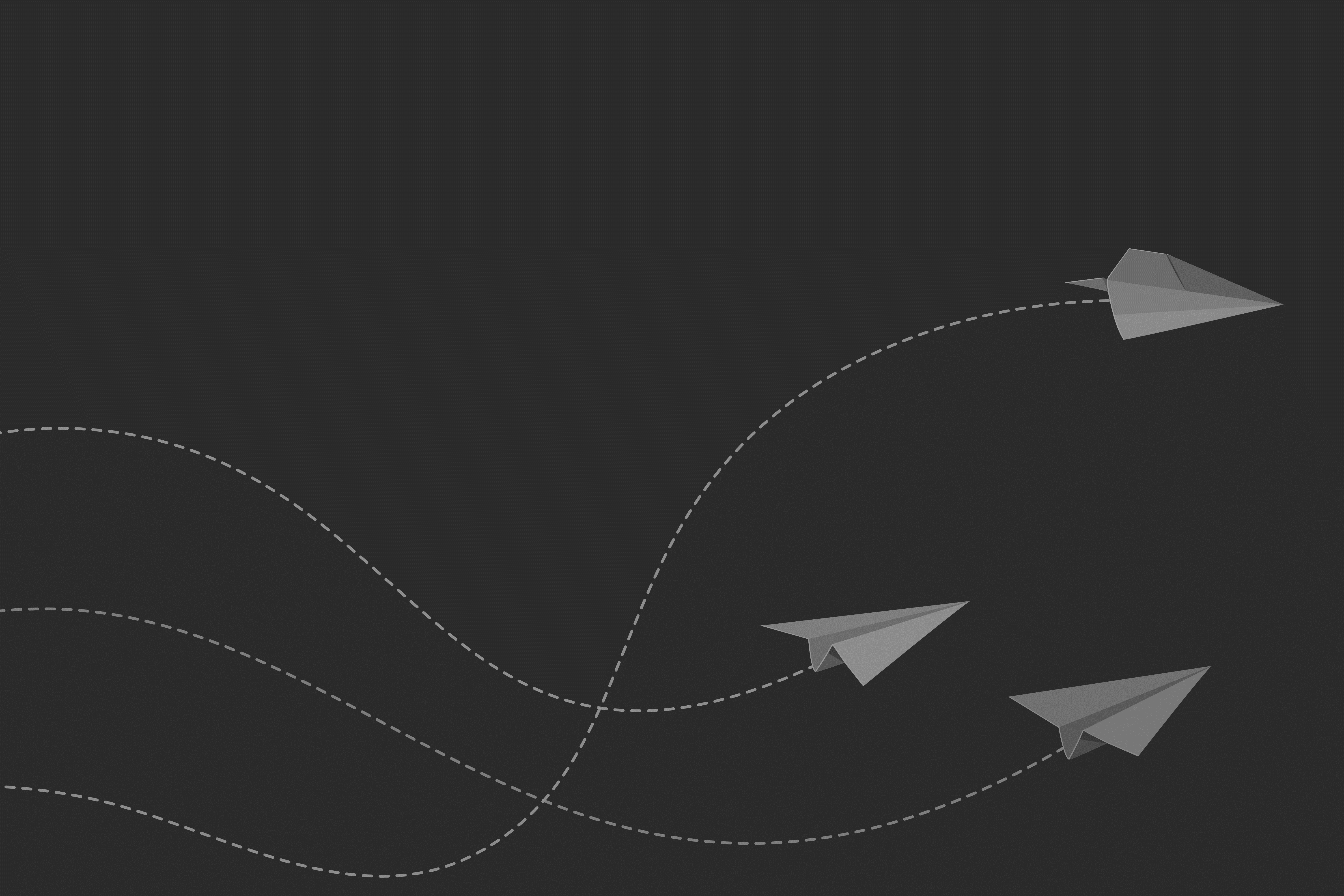